Ασκήσεις Ενότητα 5.2
Κυκλώματα στο εναλλασσόμενο ρεύμα
1
Σελ. 382
Ερώτηση 4. Εάν η επαγωγική αντίδραση ενός πηνίου είναι 50 Ω σε συχνότητα 50Hz ποια θα είναι η τιμή αυτής σε συχνότητα 100Hz;
Ερώτηση 5. Εάν η χωρητική αντίδραση ενός πυκνωτή είναι 50 Ω σε συχνότητα 50Hz ποια θα είναι η τιμή αυτής σε συχνότητα 100Hz και ποια σε συχνότητα 25Hz;
2
ΛΥΣΗ
3
2) Πηνίο αυτεπαγωγής 50mH διαρρέεται από ρεύμα i = 10 ημ314t. Ζητούνται:
α) Η επαγωγική του αντίδραση
β) Η τάση που επικρατεί στα άκρα του
ΛΥΣΗ
4
3) Ένας πυκνωτής χωρητικότητας 100μF διαρρέεται από ρεύμα i = 10 ημ314t. Ζητούνται:
α) Η χωρητική του αντίδραση
β) Η τάση που επικρατεί στα άκρα του
ΛΥΣΗ
5
4) Κύκλωμα RL σειράς έχει R = 10 Ω, L=30mH και τροφοδοτείται από εναλλασσόμενη τάση 50 V, 50Hz. Ζητούνται:
α) Η σύνθετη αντίσταση του κυκλώματος
β) Η ενεργός τιμή της έντασης του ρεύματος
γ) Οι τάσεις UR, UL
δ) Το διανυσματικό διάγραμμα τάσεων - ρεύματος
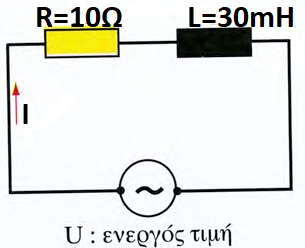 6
Διανυσματικό 
διάγραμμα
y
Uολ
UL
φz= 43,50
UR
x
IR
Οπότε φz= 43,50
Το κύκλωμα παρουσιάζει επαγωγική συμπεριφορά επειδή η τάση προηγείται της έντασης.
7
5) Κύκλωμα RC σειράς έχει R = 500 Ω, C = 20 μF και τροφοδοτείται από εναλλασσόμενη τάση 50V, 50Hz. Ζητούνται:
α) Η σύνθετη αντίσταση του κυκλώματος
β) Η ενεργός τιμή της έντασης του ρεύματος
γ) Οι τάσεις UR, UC
δ) Το διανυσματικό διάγραμμα τάσεων - ρεύματος
ΛΥΣΗ
8
Διανυσματικό διάγραμμα
Άρα φz = 17,50
UR
IR
φz= 17,50
x
UC
Uολ
y
Το κύκλωμα παρουσιάζει χωρητική συμπεριφορά επειδή η ένταση προηγείται της τάσης.
9
6) Κύκλωμα RLC σειράς έχει R = 500 Ω, L=10mH, C = 20 μF (nF) και τροφοδοτείται από εναλλασσόμενη τάση 50V, 50Hz. Ζητούνται:
α) Η σύνθετη αντίσταση του κυκλώματος
β) Η ενεργός τιμή της έντασης του ρεύματος
γ) Οι τάσεις UR, UL, UC
δ) Το διανυσματικό διάγραμμα τάσεων - ρεύματος
ΛΥΣΗ
10
Διανυσματικό διάγραμμα
φz= - 17,50
UL
UR
IR
φz= 17,50
x
UC - UL
Uολ
UC
y
11
7) Κύκλωμα RLC παράλληλα έχει R = 50 Ω, L=5 mH, C = 100 μF και τροφοδοτείται από εναλλασσόμενη τάση 50V, 50Hz. Ζητούνται:
α) Η σύνθετη αντίσταση του κυκλώματος
β) Η ενεργός τιμή της έντασης του ρεύματος
γ) Τα ρεύματα ΙR, ΙL, ΙC
δ) Το διανυσματικό διάγραμμα τάσης - ρευμάτων
12
φz= =-880
IC
IR
U
x
φz= =-880
IC - IL
Iολ
IL
13
y